Tarea 30
Nombre
Nº Jugadores
Nº Porteros
Espacio Ancho x Largo
Trabajo permutas.
8vs8 en rombo
16
0
12x20
Desc. Entre Series
Tiempo Total
Series
Tiempo Repet.
Repet.
Desc. entre Repe
2´
10´
2
2´
1´
4
Descripción
Trabajamos en un espacio romboidal un 8vs8.
Colocaremos 4 jugadores de cada equipo por fuera (alternado uno de un equipo y otro de otro) y otros 4 jugadores por dentro.
El objetivo de la tarea es mantener la posesión con distintas normas de provocación:
Juego con cualquiera de los de fuera. Sin permuta
Juego con cualquiera de los de fuera. Si juego con un jugador de mi equipo el receptor entra y el pasador sale
Solo puedo jugar con los de mi equipo y permuto
Solo juego con los de mi equipo. Si hay perdida, transición. Los de fuera entrar y los de dentro salen
Objetivos Tácticos
Otros Objetivos
Variantes
Objetivos Técnicos
Permutas
Presión tras perdida
Buscar lado débil
Jugar dentro-fuera
Capacidad anaeróbica láctica


Cohesión
Cambiar los contextos. Trabajar en distintos espacios rectangulares, circulares, pentagonales…
Pases
Control pase
Interceptaciones
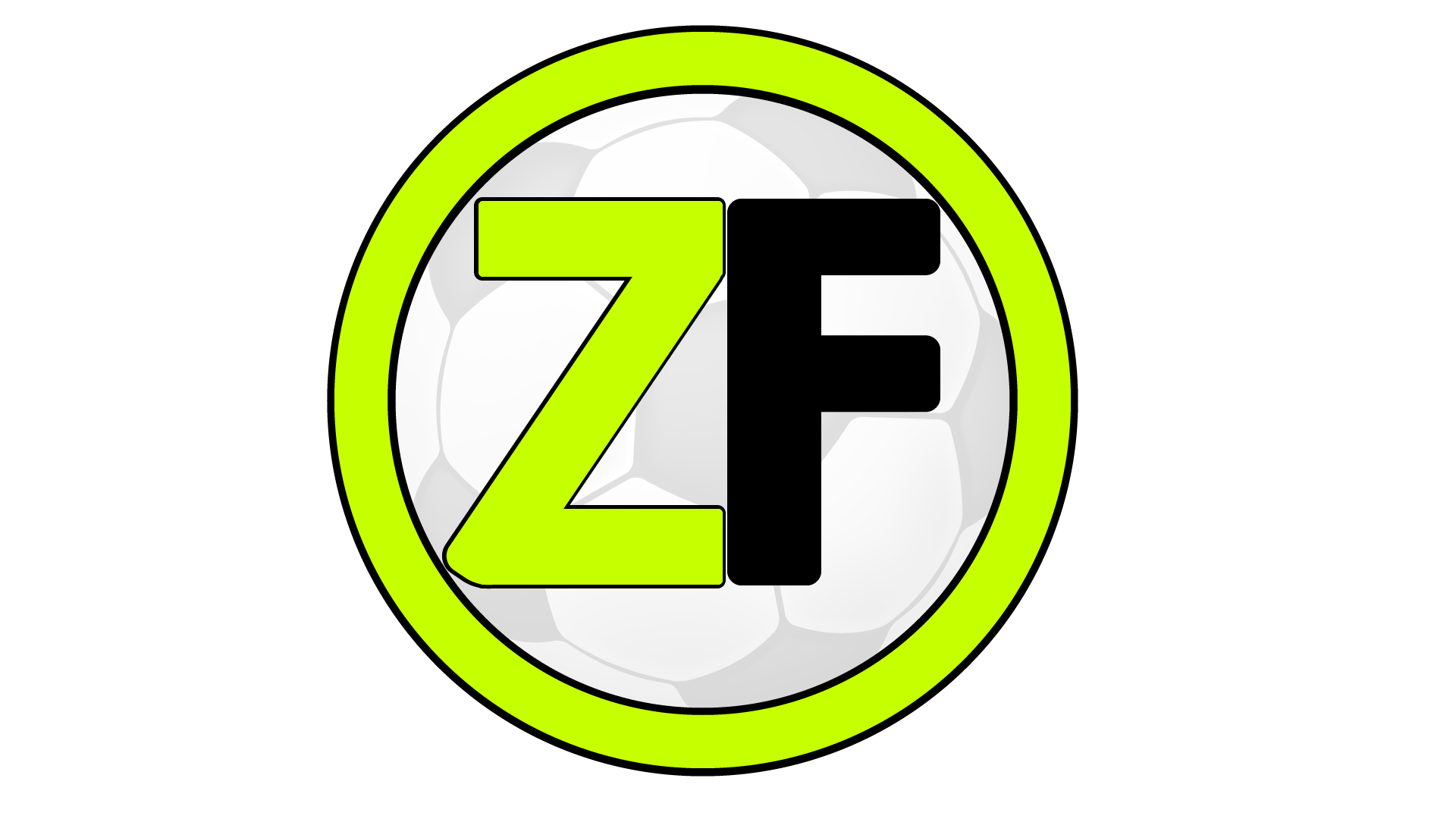 Aspectos a Incidir
Identificar zona limpia 
Jugar dentro para circular lado-lado
Estoy fuera en vigilancia: si me equipo pierde balón entro rápido
No repetir pase, facilita  presión rival
Valorar trayectoria con la que entro dentro. Valora trayectoria con la que ocupo el espacio fuera.
Momento sin balón: Evitar que haya vuelta
Jugar dentro-fuera 
El espacio obliga a pases diagonales .Pases que cambian de altura
Salgo fuera orientado para ser línea de pase, para poder ser receptor o fijador
Imagen
Video
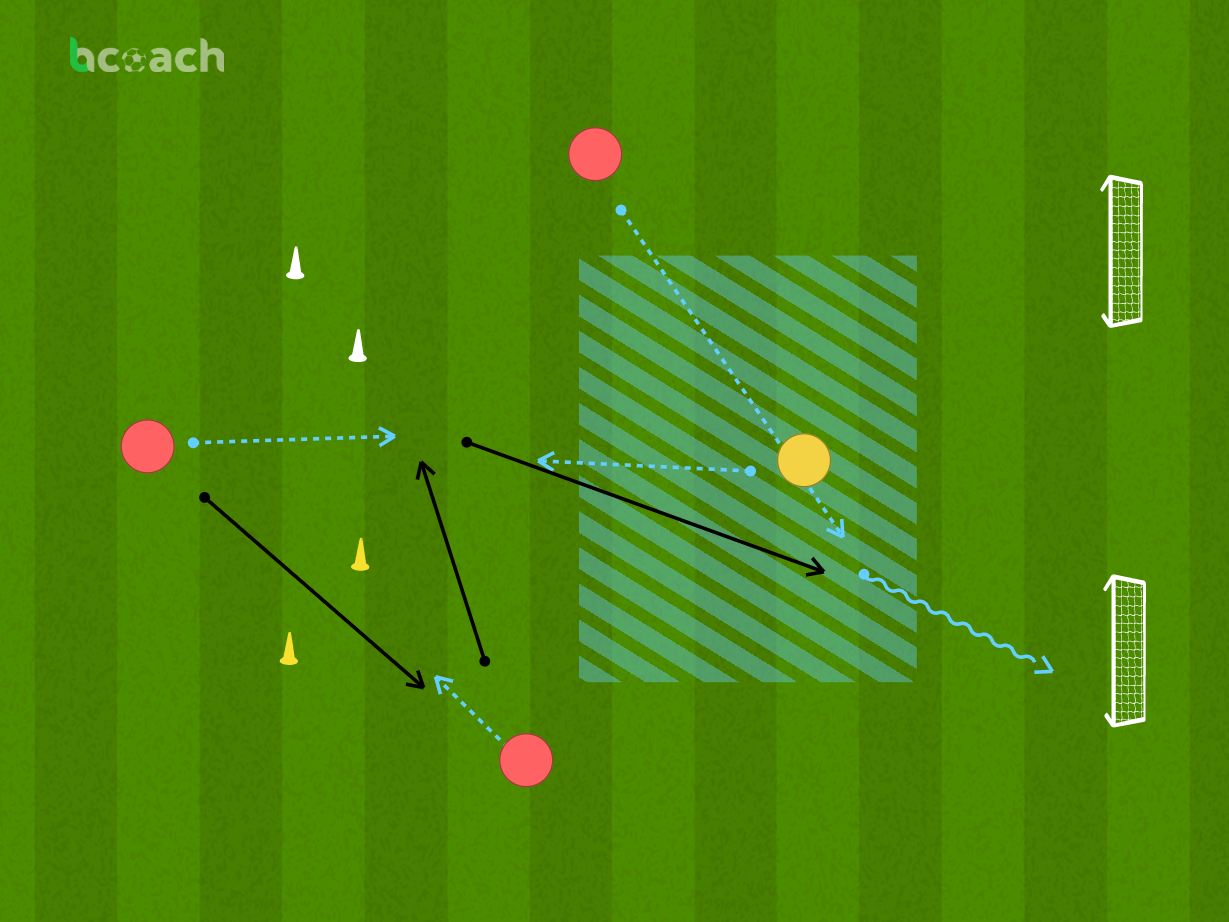 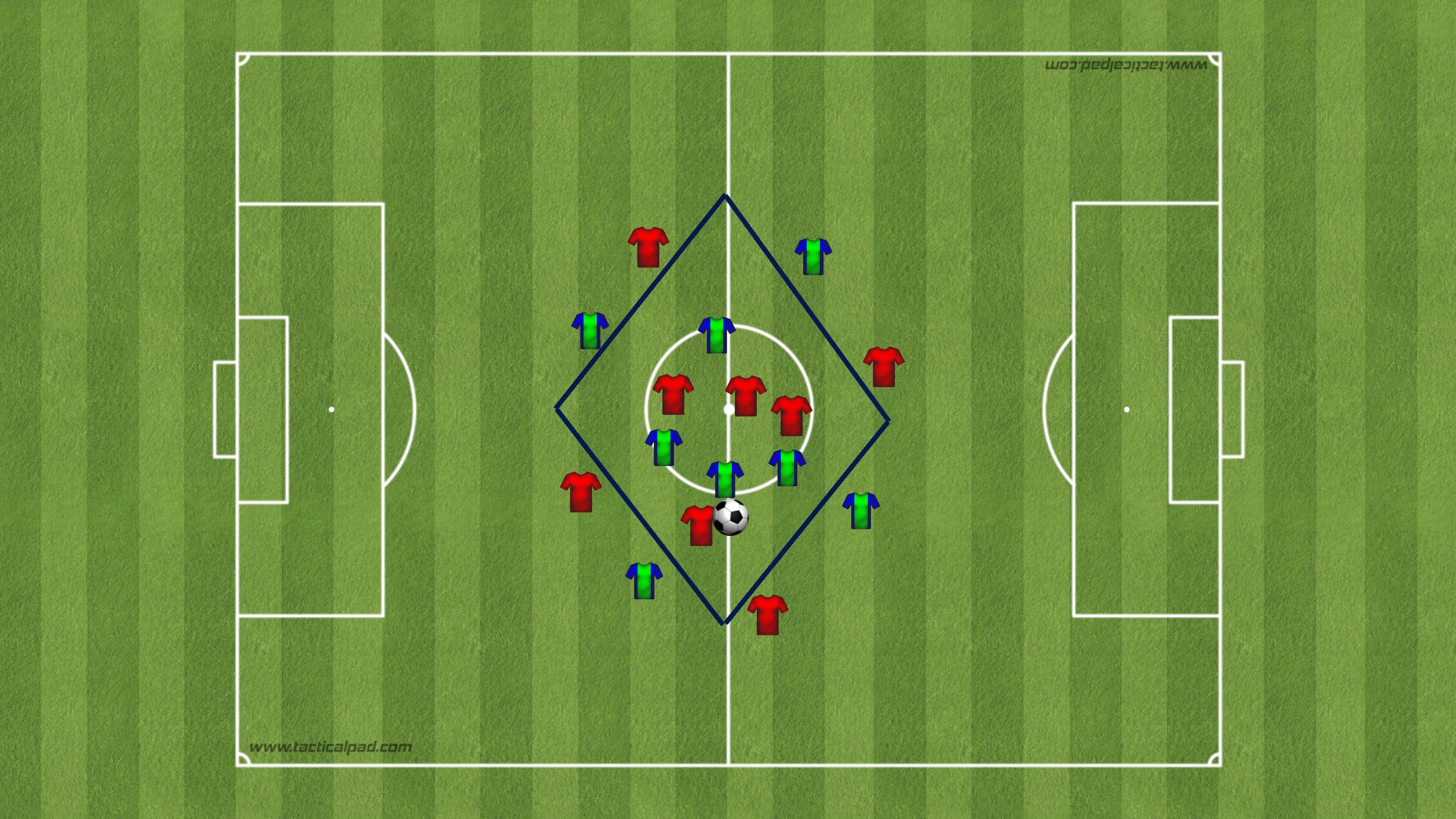 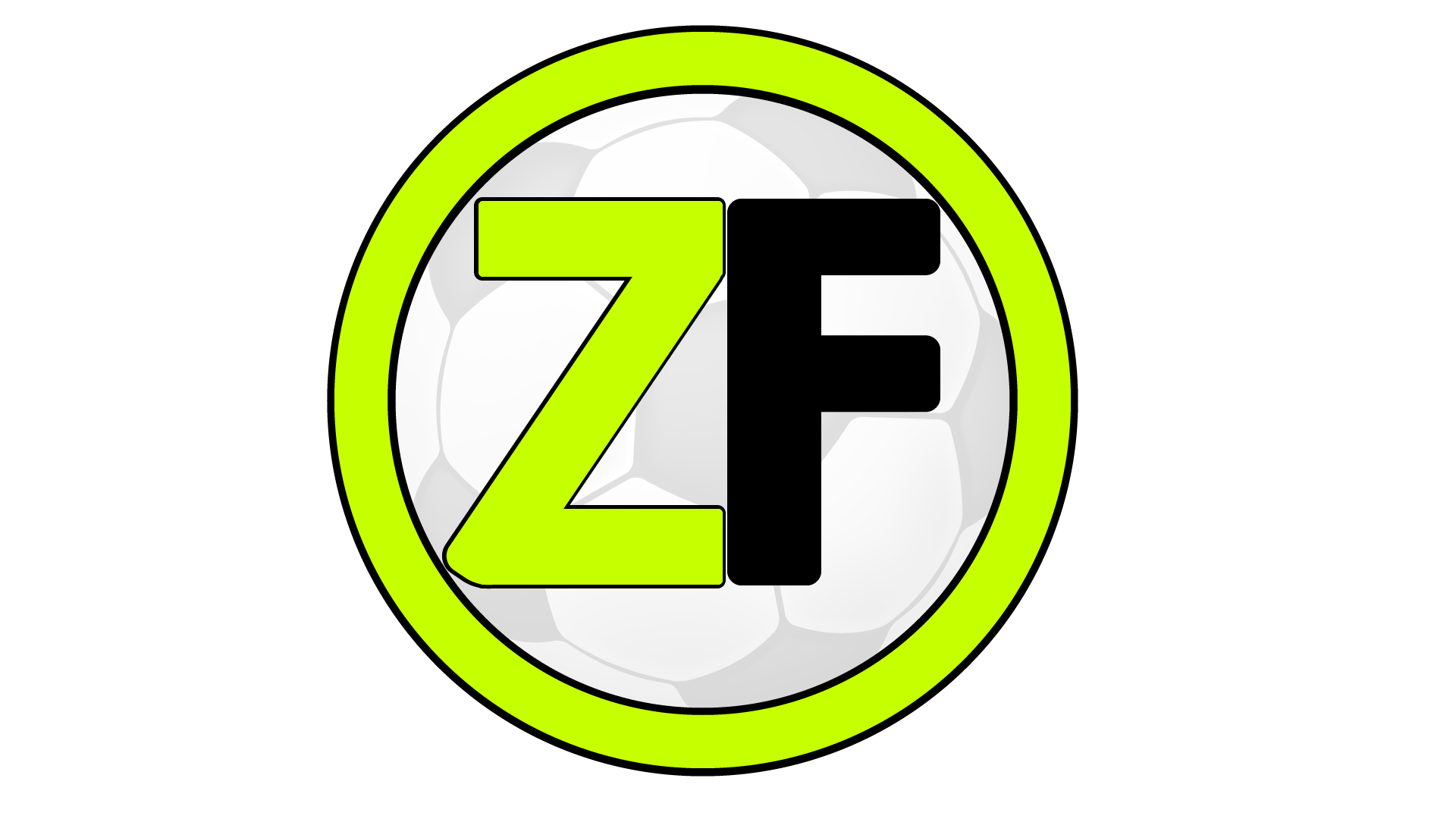 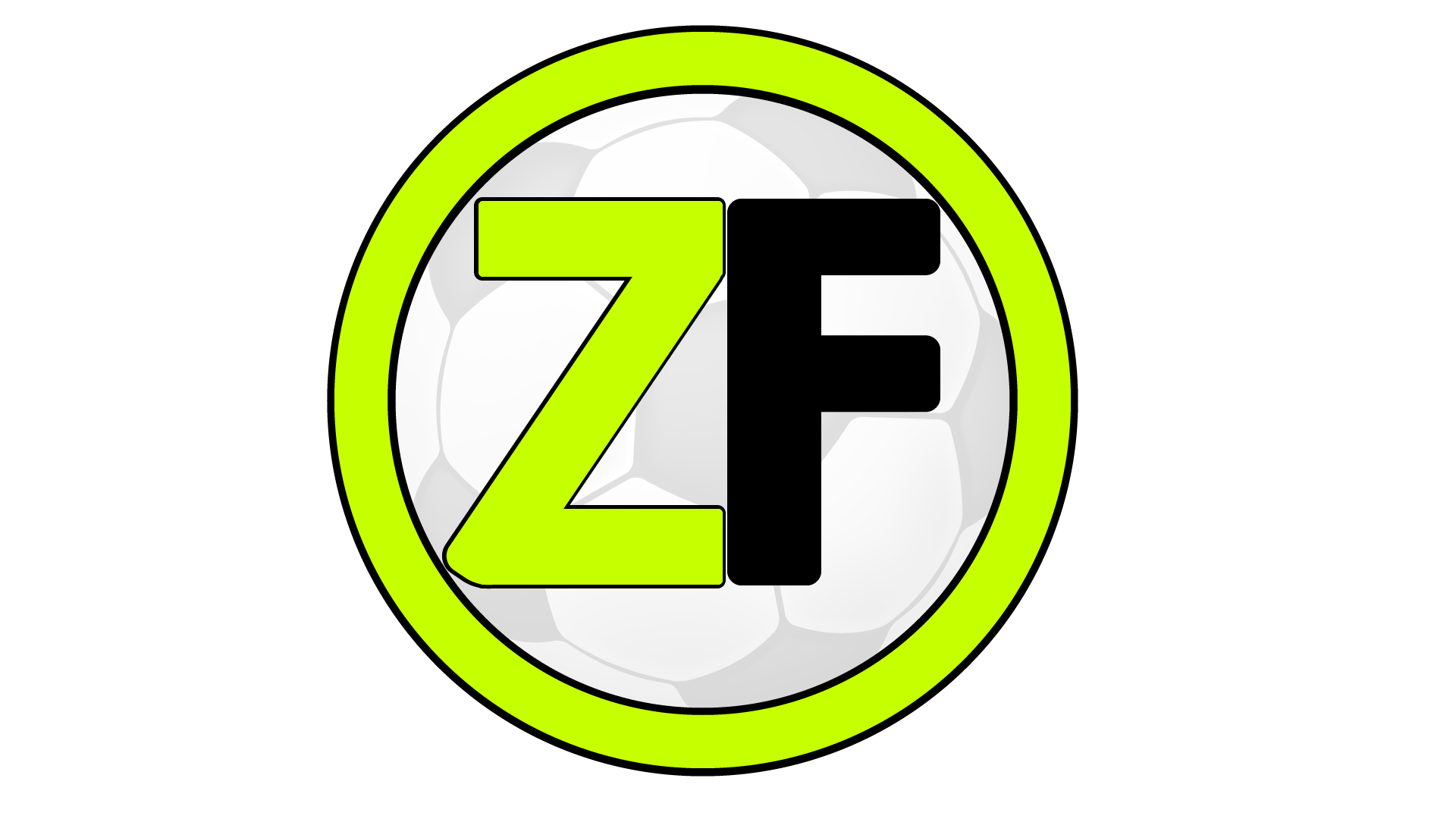